گـــــــــــــــــــچ
مصالح ساختمان
استاد : تقوی
دانشجو
توحید پورحسین
تعریف گچ :
ماده ای است کلسیمی که بصورت سنگ در طبیعت اطراف ما وجود دارد واز موارد پرمصرف سنگهای معدنی میباشد که از ابتدا شروع کار ساختمانی  تا آخرین مرحله بکار میرود *
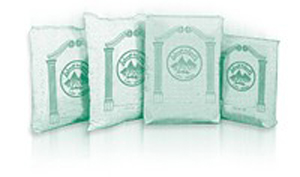 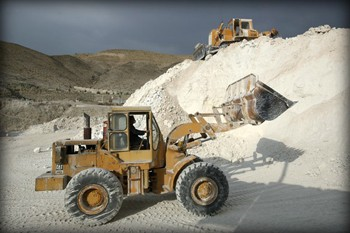 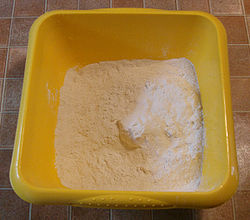 منابع تهیه :
سنگ گچ از گروه مصالح ساختمانی کلسیم دار است که به وفور در طبیعت یافت می شودوتقریباًدر تمام نقاط روی زمین وجود دارد و از لحاظ فراوانی در طبیعت در ردیف پنجم می باشد ودر ایران هم تقریباًدر تمام نقاط کشور مخصوصاً در کویر مرکزی واطراف تهران جاجرود ، آذربایجان یافت می شود. سنگ گچ با فرمول caso4_2H2o از سنگ های ته نشینی است وبه علت میل ترکیبی شدیدی که دارد به طور خالص یافت نمی شود.بیشتربه دو صورت ترکیب با کربن وبا اکسید های آهن وخاک رس می باشد. سنگ گچ یا بهصورت سولفات کلسیم بدون آب به دست می آید که به آن انیدریت می گویند. سنگ گچ خالص بی رنگ است وسنگ ترکیب شده با کربن خاکستری وسنگ گچ ترکیب شده با اکسید های آهن بی رنگ ،زرد روشن ویا کمبود ویا سرخ می باشد که بر حسب نوع اکسید های آهن این رنگ ها متفاوت است.
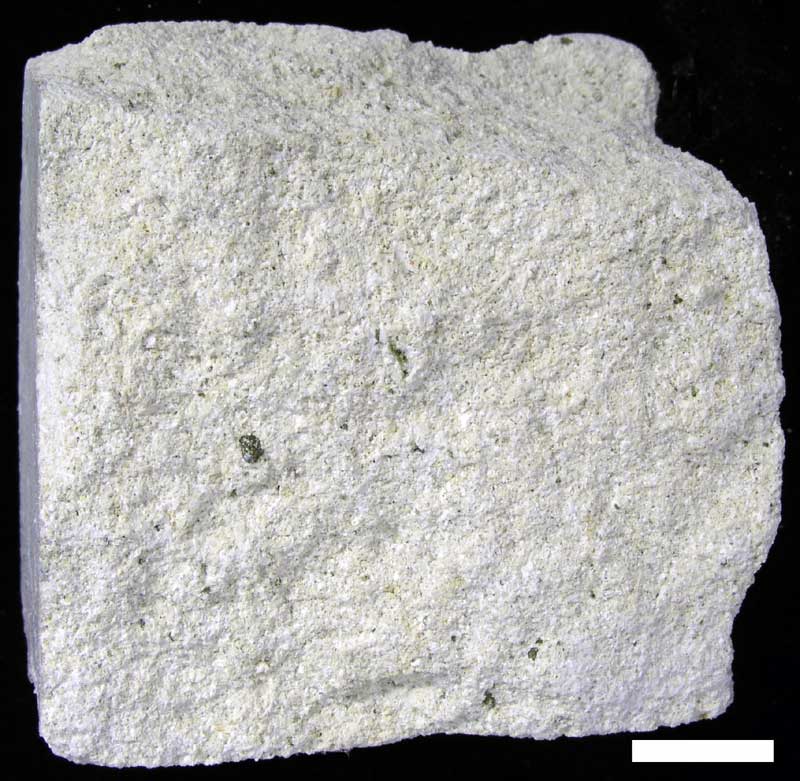 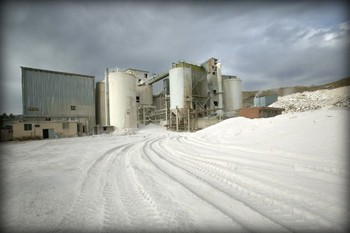 فرآیند تولید :
1 . دپو واماده سازی سنگ گچ:سنگ گچ را با کراشر یا آسیاب مواد خام ،تا دانه بندی مناسب آسیاب می نماید . خاک یا دانه های سنگ ریزتر وارد آسیاب نشده و مستقیماً به نور زیر آسیاب منتقل می گرددواز آنجا به همراه خروجی آسیاب به سیلوی مواد خام منتقل می شود. مواد خام خروجی از آسیاب به قسمت پخت هدایت می گردد.
2 . قسمت پخت :مواد خام ورودی به کوره ها منتقل می گرددتا عملیات پخت با 150 درجه حرارت تکمیل ودر انتهای کوره مواد پخته شده وارد آسیاب می گردند تا به دانه بندی مورد نظر برسند.
. 3 . آسیاب ودانه بندی :پس از آسیاب مواد پخته شده جهت همسان سازی دانه بندی از سرند انتهایی عبور می نماید مانده روی سرند به دو آسیا ب که به صورت موازی بایکدیگر کار می کنند، منتقل می گردند. خروجی آسیاب ها مجدداً به سرند مواد پخته هدایت می شودوسیکل بالا دوباره تکرار می گردد.محصول خروجی از سالن پخت به سیلوی ذخیره منتقل واز آنجا به قسمت بسته بندی حمل می گردد.
4 . بسته بندی وعلامت گذاری گچ از نوع گچ تمیز کاری مطابق با استانداردهای موسسه استاندارد وتحقیقات صنعتی ایران
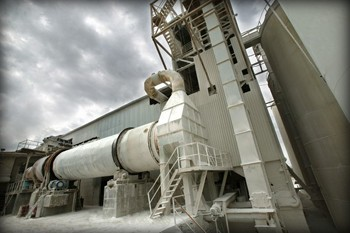 انواع کوره های گچ پزی
1 . کوره های گچ پزی چاهی : 
قدیمی ترین نوع کوره های گچ پزی در ایران نوع چاهی است که هم اکنون نیز در بسیاری از شهرها متداول می باشد.  در این نوع کوره ها که مانند تنوره است سنگ گچ را می پختند و آن را حرارت می دهند تا سنگ گچ پخته شود.  محصول این کوره ها مرغوب نمی باشد. 
*****
2 . کوره های تاوه ای :
ابن نوع کوره ها که دارای محصول یکنواخت می باشد تشکیل شده است از یک سینی بزرگ که سنگ آسیاب شده در آن می ریزند.
انواع گـــــچ
گچ بتا(استاکو):از پخت گچ در دمای پایین با از دست دادن قسمتی از آب تیلور بوجود می آید .
گچ تمیز کاری :از پخت سنگ گچ دردماهای مختلف تولید می شود.
گچ پرداخت : گچی است که برای روکش نمودن نمایی سطوح وسایر کارهای بنایی استفاده می شود.
گچ زیر کاری :برای گچ کاری یا گچ وخاک سطوح وسایر کارهای بنائی استفاده می شود.
گچ مرمر:گچ بدون آب مولوکولی است که با محلول زاج مخلوط شده ومجدداً پخته می شود .
گچ استریش : گچ بدون آبی است که در دمای بالا حاصل شده که فعال کننده آن آهک است
گچ انیدریت : به گچ بدون آب مولوکولی اطلاق می شود.
گچ صنعتی : به طور کلی گچی است با ساختمان مولوکولی نیم هیدارت با خواص فیزیکی مشخص که در پزشکی وقالب وصنایع مورد استفاده قرار م گیردو برحسب پخت معمولاًمقداری گچ خام به صورت (caso4,2H2o )نیز همراه دارد.
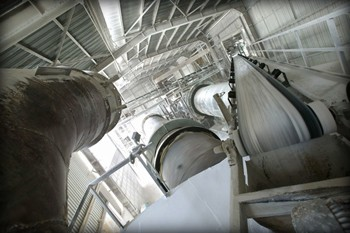 شرایط نگهداری :
اگر گچ به صورت فله ای در کارگاه موجود باشد باید بلافاصله مصرف گردد زیرا همانطور ه می دانید گچ میل ترکیبی بالایی با آب داردوحتی رطوبت هوا را جذب می نمایدوپس از مدتی فاسد می گرددیعنی در موقع مخلوط کردن آن با آب ازیاد حجم پیدا نکرده وسخت نمی شود . ولی گچ پاکتی را اگر به طریقه صحیح انبار کنند به طوری که دور از رطوبت باشد می توان حتی گچ را برای مدت یکسال هم انبار وسپس آن را مصرف کرد. برا ی انبارکردن گچ باید آن را روی تخته هایی که حداقل از زمین 10سانتی فاصله دارد، بگذارند و فاصله پاکت های گچ از دیوار های انبار باید حداقل حدود 20 سانتیمتر باشد وبیش از 10پاکت گچ راروی هم نچینند.
کاربرد ومصارف
گچ به علت خواص خود از اولین قدم درایجاد یك بنا كه پیاده كردن حدود زمین می باشد و با اصطلاح برای ریختن رنگ اطراف زمین مورد نیاز می باشد و همچنین تا آخرین مراحل بنا كه سفید كاری و نصب سنگ است باز هم گچ مورد نیاز است و حتی در نقاشی ساختمان هم از گچ استفاده می نمایند. 
صنعت ساختمان سازی :اندود، سفید کاری، تمیز کاری، پرداخت ،گچ بری ملات های گچی : آجر،گچ و ماسه ،عایق حرارتی و صوتی، ورقه های پیش ساخته سقف و کف و دیوار، مجسمه سازی .
استفاده از قالب های گچی برای تهیه ی مدل طرح، در میان طراحان و مدل سازان بسیار مرسوم است. گچ ماده ای با قابلیت عالی قالب گیری و شکل دهی است که در عین حال، ارزان و در دسترس می باشد. اما استفاده از این قابلیت ها، تنها در صورت آگاهی صحیح طراح از خواص و ویژگی های گچ مقدور است. گچ، رام ترین ماده برای قالب گیری است، به شرطی که نیازهایش را بشناسید!
گچ در نمای ساختمان و معماری نیز بسیار پر کاربرد است. از گچ بیشتر برای نمای داخلی استفاده می شود.
شایان ذکر است از نظر مقدار مصرف حدود 75 درصد از گچ در صنایع ساختمانی برای روکش دیوارها _ گچبری _تهیه ملات های مختلف ومواردی دیگر استفاده میشود.
صنعت سیمان :افزایش زمان گیرایی (دیر گیر )
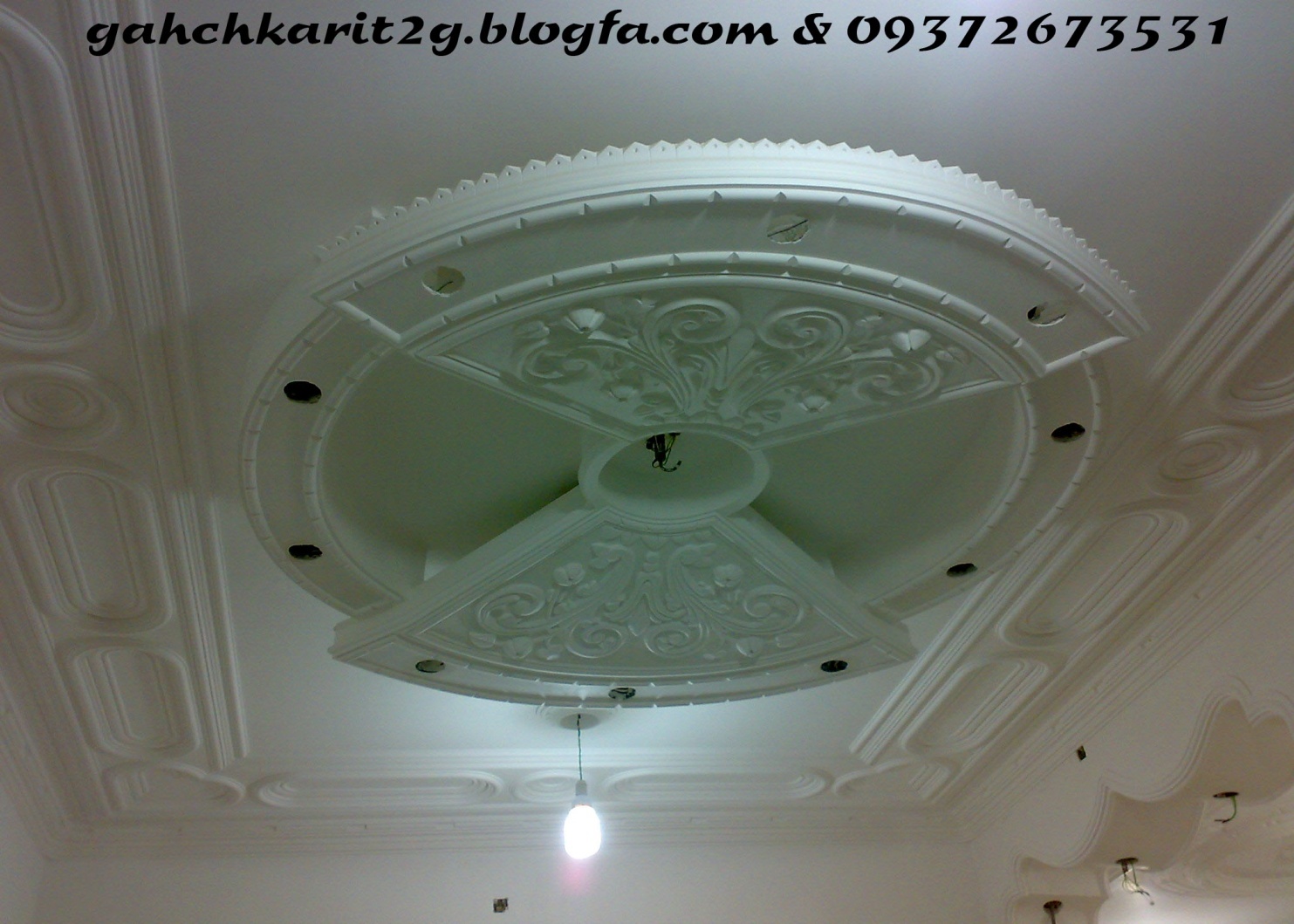 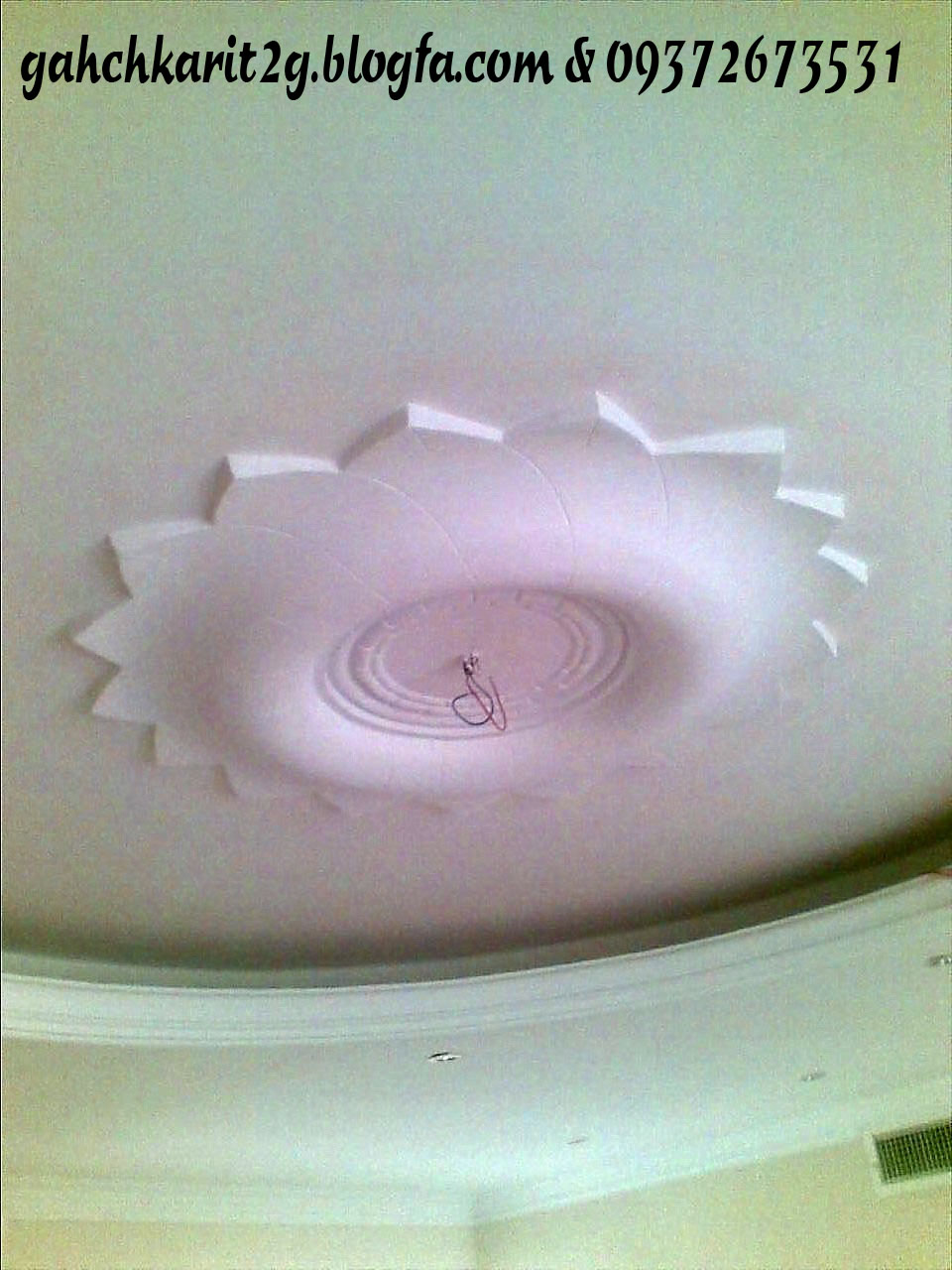 مشخصات فيزيكي و شيميايي
خواص گـــــچ
1 ـ زود گیر بودن   
2 ـ خاصیت ازدیاد حجم                                    
3 ـ مقاومت در برابر آتش سوزی
4 ـ آکوسیتیک بودن (زد آتش)
 5 ـ ارزان بودن                          
 6 ـ خاصیت پلاستیکی گچ
7 ـ رنگ گچ                                             
8 ـ رنگ پذیری گچ
تاریخچه استفاده از گچ در جهان
قدیمی ترین آثار بجای مانده از گچ مربوط به 9000 سال قبل می باشد که در آناتولی و سوریه کشف
شده اند. 5000 سال قبل مصری ها سنگ گچ را در هوای آزاد در درون آتش می سوزاندندو سپس آنرا می کوبیدند و تبدیل به پودر می کردند و در نهایت این پودر را با آب ترکیب می کردند و دیواره های کاخ ها و معابد خود را با گچ می پوشاندند . برخی از نمونه های اولیه گچ در اهرام مصر کشف شده اند. علاوه براین یونانی ها از گچ بصورت خاص (گچ سلنیوم که شفاف می باشد ) بعنوان پنجره معابدشان استفاده می کردند. رومی ها با استفاده ازگچ از هزاران مجسمه یونانی کپی برداری کرده اند.

بشر در طی قرن ها در نقاط مختلف جهان درخصوص پخت گچ مهارت هایی را کسب کرده بود . در سالهای 1700 میلادی پاریس مرکز گچ بود ( گچ پاریس ) چرا که تمامی دیوارهای خانه های چوبی برای جلوگیری از آتش سوزی با گچ پوشیده می شد. پادشاه فرانسه این قانون را بعد از اینکه لندن بزرگ در سال 1666 در اثر آتش سوزی از بین رفت اجباری نمود .دانش ما در زمینه استفاده از گچ در قبل از قرن نوزدهم محدود می باشد. با این وجود تحقیقات نشان می دهد که در قرن شانزدهم گچ همراه آهک در کف ها دیوارها و سقف ها مورد استفاده قرار می گر فته است اما ثابت گردیده است که گچ بری تزئینی که قبلا یکی از موارد استفاده از گچ در نظر گرفته می شده است در این دوران دارای سوابق بسیار مختصری می باشد
تاريخ استفاده بشر از سنگ گـچ بعنـوان انــدود گچـي جهت سفيد كاري ديواره با گچ مقبره ها به بيش از پنج هزار سال پيش در كشور مصر مي رسد كه با حرارت دادن سنگهاي ژيپس ( گچ ) در كنار آتش سنگ گچ را به پودر گچ تبديل نموده و سپس با مخلوط نمودن پودر گچ با آب براي روكش آجر و سنگ استفاده مي كردند. از نظر شناسايي تركيب شيميائي ، گچ در فرانسه مورد شناسائي قرارگرفت.تاريخ استفاده بشر از سنگ گـچ بعنـوان انــدود گچـي جهت سفيد كاري ديواره مقبره ها به بيش از پنج هزار سال پيش در كشور مصر مي رسد كه با حرارت دادن سنگهاي ژيپس در كنار آتش آنرا به پودر تبديل نموده و سپس با مخلوط نمودن پودر حاصله با آب براي روكش آجر و سنگ استفاده مي كردند. از نظر شناسايي تركيب شيميائي ، ژيپس در فرانسه مورد شناسائي قرارگرفت.در ايران نيز گچ رابطه نزديكي با صنعت ساختمان سازي داشته و از قديم يكي از مصالح ساختماني سنتي ايران بوده است . گچ در بيشتـر ساختمانهاي باستاني كه تا كنون باقي مانده اند بصورت آثار گچ بريهاي زيبا ديده مي شود . از زمان اشكانيان ابنيه هايي با تزئينات گچي بجا مانده است كه نمايانگر خلاقيت و هنر استادكاران ايراني مي باشد . از دوران اسلام نيز گچ بريهاي فراواني بجا مانده كه نمودار پيشرفته اين هنر در سرزمين ايران مي باشد. عالي قاپو ، كاخ هشت بهشت و گچ بريهاي زيباي مسجد جامع اروميه از جمله بارزترين جلوه هاي اين هنر مي باشد . كف سراسر تالار و پـلكان و ستـونهــاي كاخ لاله زار تهران در خيابان سعدي با سنگ گچ مرمري آهار ساخته شده بود. تا قبل از سال 1340 در ايران ، گچ تنها وسيله ابتدائي و با تكنولوژي پائين و به روش سنتــي توليد گرديده ولي عـدم توليد انبوه و نامرغوب بودن محصولات و نيز بالا بودن قيمت تمام شده انگيزه لازم جهت تاسيس كارخانجات گچ ماشيني در ايران را فراهم نمود. منطقه شهرستان ساوه يكي از قديمي ترين مناطق استخراج و توليد گچ بود كه يكي از آثار بجا مانده از دوران سلجوقيان محراب گچبري شده مسجد جامع شهرستان ساوه مي باشد كه قدمت800 ساله داشته و جزو ميراث فرهنگي كشـوراست
تاریخچه گچ در ایران
در ايران نيز گچ رابطه نزديكي با صنعت ساختمان سازي داشته و از قديم يكي از مصالح ساختماني سنتي ايران بوده است . گچ در بيشتـر ساختمانهاي باستاني كه تاكنون باقي مانده اند بصورت آثار گچ بريهاي زيبا ديده مي شود . از زمان اشكانيان ابنيه هايي با تزئينات گچي بجا مانده است كه نمايانگر خلاقيت و هنر استادكاران ايراني مي باشد . از دوران اسلام نيز گچ بريهاي فراواني بجا مانده كه نمودار پيشرفت اين هنر در سرزمين ايران مي باشد. عالي قاپو ، كاخ هشت بهشت و گچ بريهاي زيباي مسجد جامع اروميه از جمله بارزترين جلوه هاي اين هنر مي باشد . كف سراسر تالار و پـلكان و ستـونهــاي كاخ لاله زار تهران در خيابان سعدي با سنگ گچ مرمري ساخته شده بود. کاربرد گچ در پوشش قوسی کانال ها در قسمتی از بناهای تخت جمشید از دوره هخامنشی به یادگار مانده است. ملات گچ در دوره ساسانیان در اسکلت سازی بناها وهمچنین جهت نماسازی کاربرد فراوان داشته است. یکی از پدیده های هنری در معماری بی همتای ایران هنر گچبری است که در کاوش های باستان شناسی نمونه ها و نشانه هایی از رواج این هنر در روزگار ساسانی به دست آمده است . یکی از کاربردهای ویژه گچ ، اندود کردن دیوارها و آراستن سطوح داخلی ساختمانها است و هنر گچبری این آراستگی را به حد کمال و دلنوازی می رساند . آثار گچبری را در دوره های مختلف تاریخ ایران می توان مشاهده کرد برای نمونه در دوره سلجوقی به مسجد علویان در همدان – در دوره ایلخانی به بقعه بایزید بسطامی در بسطام – در دوره تیموری به بقعه شیخ احمد جامی در تربت جام – در دوره صفویه به کاخ عالی قاپو در اصفهان – در دوره زندیه به عمارت کلاه فرنگی در شیراز و در دوره قاجار به کاخ گلستان در تهران می توان اشاره نمود
در ايران نيز گچ رابطه نزديكي با صنعت ساختمان سازي داشته و از قديم يكي از مصالح ساختماني سنتي ايران بوده است . گچ در بيشتـر ساختمانهاي باستاني كه تا كنون باقي مانده اند بصورت آثار گچبري هاي زيبا ديده مي شود . از زمان اشكانيان ابنيه هايي با تزئينات گچي بجا مانده است كه نمايانگر خلاقيت و هنر استادكاران گچ ايراني مي باشد . از دوران اسلام نيز گچبري هاي فراواني بجا مانده كه نمودار پيشرفته هنر گچ بری در سرزمين ايران مي باشد. عالي قاپو ، كاخ هشت بهشت و گچ بري هاي زيباي مسجد جامع اروميه از جمله بارزترين جلوه هاي هنر گچ بری مي باشد . كف سراسر تالار و پـلكان و ستـونهــاي كاخ لاله زار تهران در خيابان سعدي با سنگ گچ مرمري آهار ساخته شده بود. تا قبل از سال 1340 در ايران ، گچ تنها وسيله ابتدائي و با تكنولوژي پائين و به روش سنتــي توليد گرديده ولي عـدم توليد انبوه و نامرغوب بودن محصولات و نيز بالا بودن قيمت تمام شده انگيزه لازم جهت تاسيس كارخانجات گچ ماشيني در ايران را فراهم نمود. منطقه شهرستان ساوه يكي از قديمي ترين مناطق استخراج گچ و توليد گچ بود كه يكي از آثار بجا مانده از دوران سلجوقيان محراب گچبري شده مسجد جامع شهرستان ساوه مي باشد كه قدمت800 ساله داشته و جزو ميراث فرهنگي كشـوراست
کاربرد هنری : گچ بری
تزیینات در شاخه های گوناگون هنر ایران از قبیل هنرهای کتاب آرایی، کاشی، آجر، گچبری، سفال، پارچه، قالی و... تجلی پیدا کرده است. نقوش کتیبه و خط نگاره ها، نقوش اسلیمی و منحنی، نقوش هندسی و گره چینی، نقوش حیوانی و انسانی اساسی ترین عناصر الفبای تزیینات هنر ایران هستند.

نقوش گچبری نیز از جمله آثاری اند که در تزئینات داخل و خارج بناها در دوران های مختلف در ایران از جایگاه ویژه ای برخوردار بوده است. قدیمی ترین آثار گچبری که تا بحال یافته شده متعلق به خرابه های رباط سفید در جنوب شرقی مشهد و مربوط به دوران پارتیان (174-224 قبل از میلاد) می باشد. استفاده از گچبری در دوران ساسانیان (224-624 بعد از میلاد) با روش های مختلف توسعه پیدا کرد.

عناصر تزیینی در گچبری ها به چهار دسته تقسیم میشود: الف) نقوش هندسی که شامل طرح های استیلیزه هم می شوند، ب) نقوش گیاهی که شامل شاخ و برگها، نقش پالمت و روزت و کنگره است ، ج) نقوش حیوانی و انسانی که شامل فرم های اساطیری نیز می شود و د) نقش خط و کتیبه در آثار گچبری. البته ترکیب نقوش هندسی، گیاهی و حیوانی/انسانی نیز در گچبری ها دیده می شود.
الف - نقوش هندسی:
این نوع از نقوش، معمولا از خطوط مستقیم و شکسته در حالات مختلف به چشم می خورند و قالبا در حاشیه متن گچبری به کار آمده است. نقش چلیپا هم با ترکیباتی از گل لوتوس و یا پالمت در ترکیبات هندسی اغلب بطور مجزا و منفرد به کار رفته است. نمونه این گونه نقوش تزئینی را می توان در آثار باقی مانده از کاخ چال ترخان ری که در موزه ایران باستان و نیز در محل پاسگاه تپه میل ورامین موجود است، یافت.
نقش دایره و منحنی ها (که می توان گفت از نقوش اصلی گچبری ها می باشند) در آثار اشکانی و ساسانی مشاهده شده است. این نقش بیشتر به صورت پیچکهای مو و در برخی قسمتها شبیه به ویرگول ظاهر می شوند و عموما در مرکز نقش چلیپا نیز از طرح های منحنی و دایره در اندازه های مختلف و گه گاه بصورت زنجیر حلقه ای و یا شبیه گلهای لوتوس استفاده شده است.
لازم به ذکر است در نقوش هندسی کمتر با شکل کثیرالاضلاع برخورد شده اما نقش مستطیل (جهت کادر یا قاب) و یا مربع (از جمله در گچبری های ساسانی نظیر استوک زن در پنجره) در آثار کیش، تیسفون (طاق کسری) و در یکی از نقش های شکارگاهی متعلق به آثار گچبری چال ترخان مشاهده شده است. در دوران اسلامی، نقش کثیرالاضلاع در فرم هندسی جلوه می نماید، بطور مثال در آثار گچبری عهد سلجوقی با آن که ادامه دهنده کارهای گچبری ساسانی است این اشکال دیده می شود. در آثار گچبری این دوران، عناصر تشکیل دهنده طرح ها، همان شکل های ساسانی است و در صورت سازی نیز وجه مشابهی با صورت سازی آن عهد وجود دارد.
در میان طرح های به جای مانده گاهی تلفیقاتی بین اشکال هندسی و گیاهی با صورت سازی انجام یافته است. نمونه بارز این تلفیق کتیبه های گچی عصر سلجوقی است که ضمن استفاده از خط در پر کردن فضاهای خالی، جهت تزئین بیشتر از طرح های هندسی و گیاهی که در میان آنها طرح های چلیپا روی نقوش آجری نیز دیده می شود. در این گونه نقش ها هنرمند بوسیله نماسازی با ابعاد آجری نقش های جالبی را ایجاد و عرضه نموده است.
ب- نقوش گیاهی:
در برخی از طرح های گیاهی، ترکیبی از نقوش هندسی هم جای خود را باز کرده اند منتهی با اندکی تغییر و با کاربردی از طرح های استیلیزه که نمونه عالی این ترکیب در کاخ تیسفون بدست آمده و اینک زینت بخش موزه متروپولیتن در نیویورک سیتی است. اینک هر یک از نقش های گیاهی بطور مختصر معرفی می نماییم:
پالمت نام نوعی گیاه است که در سرتاسر دوران تاریخ و حتی ماقبل تاریخ بر روی نقوش سفالینه ها در شکل های مختلف ظاهر شده اند. این گیاه بیشتر جنبه تقدس داشته و در مراسم مذهبی بیشتر بدان توجه شده و از نشانه های شگون و برکت بوده است. به همان گونه که گل نیلوفر و ترکه های درخت انار همواره در نقوش برجسته هخامنشی حضور داشته و در آثار این دوران به چشم می خورند. نقش پالمت در آثار کاخ کیش و تیسفون و در تمدن عیلامی شوش و آثاربین النهرین نیز بر روی آثار آشوریان و سومریان به شکل نخل مجسم شده است. طرح پالمت کم کم تکامل یافت و سرانجام در هنرهای اسلامی در فرم اسلیمی ظاهر شد و در کارهای نقش اندازی فرش و گلیم و کاشی برای خود فضای جدیدی را گشود.
گل لوتوس و آکانتوس- آکانتوس برگی است شبیه کنگر یا تاک و فرمی نزدیک به پالمر دارد اما با برگ های پهن تر و گل لوتوس یا نیلوفر آبی، از نقش های منحصر به فرد در نقوش برجسته هخامنشی ها بوده و در حوالی حجاری ها به وفور به کار رفته است. نمونه های ارزنده این نقش متعلق به کاخ چال ترخان ری و اینک در موزه ایران باستان (موزه ملی ایران) موجود است. نیلوفر دارای زیبایی منحصر به فرد و ضمنا سمبلی از علائم مقدس مذهبی است. 
تاک و پیچک - نمونه این نقش در آثار گچبری بین النهرین و در آثار ساسانی در چال ترخان کشف شده است. در آثار کیش نقش انگور و در چالترخان شاخه ای از تاک و بر روی آن پرنده ای شبیه به عقاب یا کبک دیده می شود. در اطراف آن نقش، گل و بوته و انار را می توان یافت. طرح برگ انار بر روی ساقه متحدالمرکز از غنچه تا مراحل گل و میوه و گاهی در حالت استیلیزه از دیگر نقوش گیاهی است که در نقش اندازی برای فرش یا قالی هم مورد توجه واقع شده است.
نقش بلوط - درخت بلوط یکی از قدیمی ترین درختانی است که در ایران زمین وجود داشته است. هنرمندان از فرم این درخت در تزئین گچبری ها الهام جسته اند که نمونه آن را در آثار گچبری کاخ کیش بدست آورده اند.
ج - نقوش حیوانی و انسانی در تلفیق آنها در آثار گچبری:
در آثار گچبری ایران که اکنون در موزه ایران باستان و چند موزه دیگر قرار دارند، می توان موتیف های انسانی را ملاحضه نمود که در جوار نقش پردازی بر روی گچ دیوارها، هنرمند توانسته با امکانات محدود آن زمان مجسمه و یا نقش برجسته های گچی را بوجود آورد. با اندکی بررسی بر روی سفال های منقوش درخواهیم یافت که نقوش حیوانی و انسانی در اغلب آثار سفالینه دوران تاریخی و سپس در دیگر آثار دوران تاریخی به کار رفته اند. سفال های شوش، سیلک، گیان سفالین و... نمونه های بارز به کار گیری نقش انسان و حیوان به صورت استیلیزه بر روی ظروف سفالی می باشند که بعدها عینا در آثار معماری روش استفاده از این نوع نقش ها با تغییراتی دنبال شده و سرانجام باری دیگر با اندکی تغییر در رنگ آمیزی و دگرگونی، مجددا بر روی سفال های لعاب دار و ساده عصر اسلام ظهور کرد. سفال های نیشابور، کاشان، سبزوار، گرگان و... همراه با طرح های اسلیمی و نقوش گل و بوته و خط کوفی نمونه های بارز و زیبا از این نقش آفرینی هاست که در دوران اسلامی مورد توجه قرار گرفت. نقوش معروف حیوانی که در آثار گچبری ظاهر شده اند، گراز، غزال، اسب، شیر، عقاب، شتر و برخی پرندگان کوچک هستند که بیشتر در فضای خالی به کار رفته اند. لازم به ذکر است که نقش انسانی در آثار گچبری ساسانیان کمتر مشهود است و آنچه که هست الهامی است از حجاری و سنگ تراشی و تقلید از زمان های پسین این عهد از جمله نیم تنه اردشیر دوم در کیش.
در دوران اشکانیان، در تزئینات معماری از عناصر و موتیف های هنر حجاری و تندیس سازی نیز بهره گیری شده است به ویژه در قصرهای سنگی این عصر در شهر هترا که این موتیف در سبک معماری رومی و گوتیک فرانسه مورد تقلید واقع شد. این مجسمه ها بیشتر جنبه تمثیلی داشته و هر صورتی عنصری سمبلیک را القا می کند که شکل انسان یا فرشته در نهایت علاقه و اعتلاء در این گونه آثار به چشم می خورد. این روش کم کم از حالت تمثیلی خارج شده و به ابداع طرح مجسمه به صورت واقعی مبدل شده است. از جمله این آثار دو مجسمه از بهرام گور است که سوار بر اسبی در حال شکار است نظیر صحنه شکارگاه در طاق بستان کرمانشاه. نفاست و ارزش این گونه طرح ها، به خاطر هارمونی و هماهنگی بین نقش های انسانی و حیوانی از یک سو و نقوش گیاهی از دیگر سو می باشد.
از نقش های انسانی قابل توجه در آثار گچبری، نقش زن است به تعداد محدود و معدود. یک قطعه استوک موجود در موزه فیلادلفیا، زنی را با کلاهی بر سر نشان می دهد که سمبل ملکه میباشد. در برخی از قطعات بر بالای سر زن هلالی نقش بسته که جنبه های سمبلیک و مذهبی کار را نشان می دهد. از معروف ترین طرح های حیوانی می توان از نقش دو گوزن یکی بدون شاخ و دیگری با شاخ های بلند و در حال شکار شدن را یاد کرد که در کنار درخت مو در حال خوردن انگور می باشند. در این نقش حلزونی و برگ تاک و خوشه انگور جلوه خاصی به استوک گچبری که در قاب مربع شکل قرار دارد، داده اند. . در سرای موزه ملی ایران نظیر این اثر و دیگر آثار نفیس گچبری با طرح های حیوانی و انسانی و گیاهی و هندسی را ملاحضه می نماییم.
هنر گچ بری یکی از هنرهای وابسته به معماری است که در هر منطقه و هر دوره زمانی شکل و سبک مخصوص خود را دارد. همان طور که از نام این هنر پیداست، مصالح بکار رفته در این هنر گچ می‌باشد. گچ‌بری در ایران دارای دوره‌های مختلف تاریخی می‌باشد. گچ به دلیل داشتن خاصیت چسبندگی، رنگ مطلوب، کاربرد آسان، فراوانی و ارزانی کاربرد زیادی در هنرهای تزئینی دارد. 

در کاوشهای باستانشناسی نمونه‌ها و نشانه‌هایی از رواج این هنر در روزگار ساسانی به دست آمده‌است. یکی از کاربردهای ویژه گچ، اندود کردن دیوارها و آراستن سطوح داخلی ساختمانها است و هنر گچ‌بری، این آراستگی را به حد کمال و دلنوازی می‌رساند. از میان نمونه‌های به جا مانده می‌توان به گچ‌بری، چفت گیری و ابزار زنی طاقچه بسیار ارزشمند هنری از کاخ بیشاپور از سده سوم میلادی که در موزه لوور پاریس نگهداری می‌شود. همچنین تعدادی از آثار دوره ساسانی که در موزه ملی ایران قرار دارد یاد کرد.

پس از ظهور اسلام نیز از هنر گچبری در بناها استفاده می‌شده‌است، ولی به دلیل حرمت پیکره سازی، این هنر در قالب نقوش برجسته از گل و گیاه و نیز انواع طرح‌های اسلیمی و بندهای ختایی، به ویژه در قالب انواع خط‌های مختلف و متنوع تجلی یافت. در آثار گچ‌بری به جا مانده از قرن سوم هجری نمونه‌های درخشانی در مسجد فریومد سبزوار به نام مینو تکاری به واقع خلاقیت هنر بی مانند از سر پنجه هنرمندان آن روزگار برای ما به یادگار مانده‌است
ساختمان ملات گچ :
هر نوع ملاتی كه بخواهیم بسازیم باید بعد از تعیین اجزاء تشكیل دهنده آن و مخلوط كردن آنها به آن اضافه كرده و دوباره ملات را مخلوط كنیم تا ملات یكنواخت گردد ولی برای ساختن ملات گچ و یا ملات گچ و خاك باید دانه های گچ یا گچ و خاك را داخل آب بریزیم، بدین طریق كه ابتدا مقدار كمی آب در استامبولی می ریزیم آنگاه دانه های گچ و یا گچ و خاك راكه قبلاً به نسبت ضعیف مخلوط شده با دست درون آن می ریزیم تا كلیه دانه ها در مجاورت آب قرار گیرد. مقدار آبی كه یك كیلوگرم پودر گچ احتیاج دارد تا ملات شود از لحاظ تئوری 2/0 لیتر است یعنی تقریباً 20% وزن گچ.
شرایط آماده سازی برای استفاده
بعد از ریختن گچ به داخل آب، حدود دو دقیقه صبر کنید (بسته به نوع گچ متفاوت است). اگر هم زدن را زود شروع کنید، گچ تبدیل به یک توده ی کلوخی می شود که نرم کردن آن مشکل است.
زمان گیرش ملات گچ، به نوع سنگ گچ و دمای پخت آن نیز بستگی دارد.
اگر از آب گرم استفاده کنید، خمیر گچ سریع تر می گیرد.
هر چه میزان آب ملات گچی بیشتر باشد، گچ دیرگیرتر شده و مقاومت ملات سخت شده ی آن نیز کاهش می یابد و برعکس.
به طور کلی، مواد خارجی موجود در گچ یا آب، عمل گرفتن را به تاخیر می اندازند. البته افزایش نمک به مقدار خیلی کم (کمتر از دو درصد وزنی گچ)، باعث زودگیر شدن ملات می شود. چنانچه نمک بیش از دو درصد به گچ اضافه شود، گیرش آن به تاخیر می افتد.
اگر مقداری زاج در آب بریزیم، گچ زودگیر تر می شود.
در هنگام خشک شدن گچ، می توان برای تسریع کار، آن را جلوی بخاری گذاشت، اما اگر خیلی زیاد داغ شود که نتوان به آن دست زد، گچ نرم شده و می ریزد.
پس از این که گچ سفت و سخت شد، برای جذب آب، قدرت عجیبی از خود نشان می دهد. اگر در این حالت قطره ای از دوغاب گل رس بر روی گچ ریخته شود، به سرعت (حداکثر در مدت چند دقیقه)، به گل رس خمیر شده ای بدل می گردد. به دلیل همین خاصیت گچ است که از آن، به عنوان قالب ظروف سرامیکی استفاده می کنند.
اگر گچ را روی چوب، فلز یا خود گچ بریزید، فورا می چسبد. مگر این که ماده ای جداکننده در آن به کار رود. آهار صابون (صابون مایع شده)، برای این منظور بسیار مناسب است. دقت داشته باشید که در استفاده از این آهار، باید پیش از خشک شدن کامل گچ، آن را از مدل جدا سازید، چون این آهار بعد از خشک شدن کامل گچ، دیگر درست عمل نمی کند. از انواع فیلم ها، وازلین و سایر روغن ها هم می توان به عنوان جداکننده استفاده کرد. میزان جدا کننده از اهمیت بالایی برخوردار است. اگر ماده ی جدا کننده کم باشد، مدل اولیه به قالب می چسبد و اگر جداکننده زیاد باشد، سطح داخلی قالب ناصاف خواهد شد.
آهار را باید درست قبل از ریختن گچ، به مدل زد. اگر مدلی را آهار زده و بگذاریم نیم ساعت یا بیشتر بماند، آهار اثر خود را از دست می دهد.
گچ به شیشه نمی چسبد.
ملات گچ اگر در جوار فلزات قرار گیرد، بعد از مدتی با فلزات ترکیب می شود و ایجاد سولفات می کند.
گچ تنها ملاتی است که پس از سخت شدن، در حدود یک درصد افزایش حجم پیدا می کند.
برای پرداخت نهایی و صیقلی کردن سطوح گچی، می توانیم از گچ کشته استفاده کنیم. گچ حل شده و در حال گیرش را به طور مداوم هم زده و به آن کم کم آب اضافه کنید و هر بار آن را هم بزنید تا جایی که آب دیگر به خورد گچ نرود. ملات به دست آمده گچ کشته است که به راحتی با ماله می توان آن را روی سطوح گچ کشید و سطحی صاف و یکدست داشت.
گچ کشته اصلا مقاومت مکانیکی ندارد و با فشار اندک انگشت می ریزد، بنابراین تنها هنگامی از آن استفاده کنید که کارتان کامل شده است و تنها می خواهید سطح صاف تری داشته باشید. خلل و فرج های بزرگ را نباید با آن پر کنید، چون خیلی زود می ریزد.
برای رنگ کردن مجسمه، بهتر است موقع ریختن گچ در آب، پنج درصد آهک زنده به گچ اضافه نمود و بعد از بستن گچ، مجسمه را در محلول یکی از سولفات ها فرو برد.